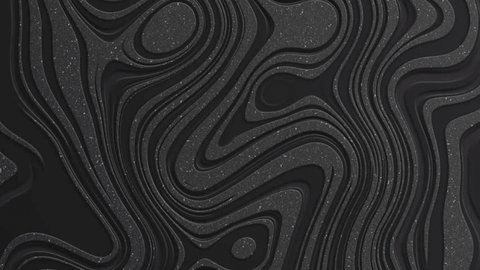 Saved Like the Persecutor
Saved Like the Persecutor
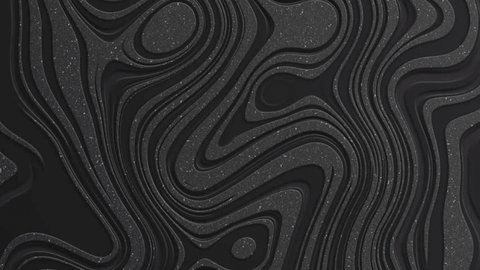 Introduction
Acts 9:1-18
Acts 13:9
Saved Like the Persecutor
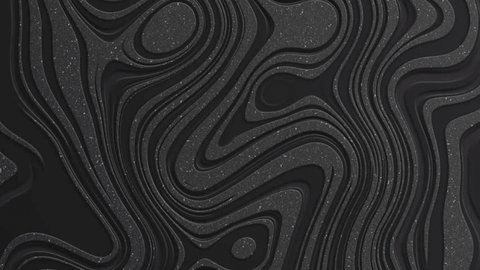 The Persecutor Was Saved Although He Had Been the Worst of Sinners
Acts 7:57-8:3
1st Timothy 1:12-16
Mark 2:15-17
1st Corinthians 6:9-11
Saved Like the Persecutor
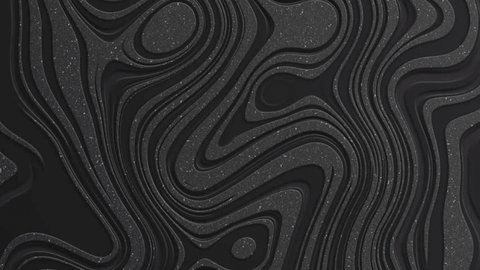 The Persecutor Forsook Renown
Acts 22:3; 5:34
Acts 26:9-10
Philippians 3:2-8
1st Corinthians 1:26-29
Saved Like the Persecutor
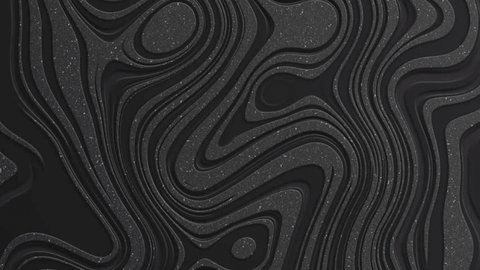 The Persecutor Was Not Saved on the Road to Damascus
Acts 9:3, 6; 22:6, 10
Acts 22:16; 9:18
1st Peter 3:21
Saved Like the Persecutor
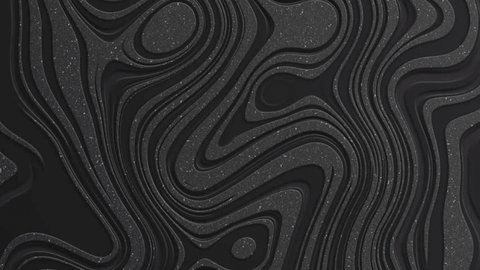 The Persecutor Was Not Saved When He Prayed
Acts 9:11, 9
Proverbs 28:9; Isaiah 1:15
1st Peter 3:12
Saved Like the Persecutor
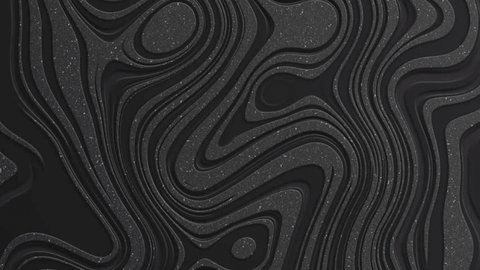 The Persecutor Got to Preaching Once He Was Saved
Acts 26:12-19; 9:18-22
Romans 10:9-10
Acts 17:30; 2nd Corinthians 7:10
Colossians 2:12; Ephesians 4:4-6
Acts 16:14-15; 18:5-8; 19:4-5